Understanding Wireless Data Transmissions, or…
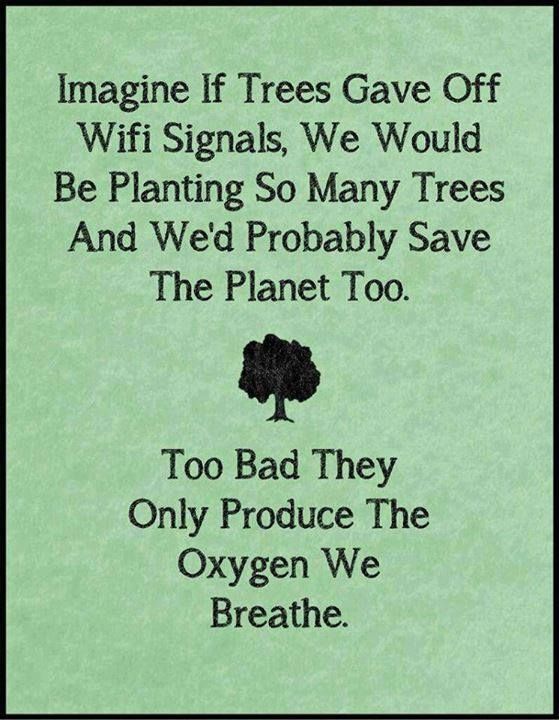 Why is 802.11b 11 Mbps?
Stephen Lien
Technology Director
Redwood Area Schools
slien@redwoodareaschools.com
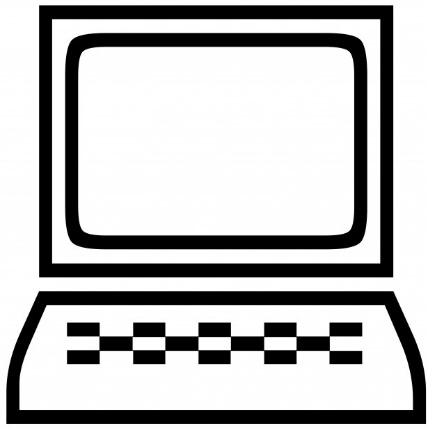 What’s this all about?
010011010
10Base-T:  10MHz x 1bpHz = 10Mbps

“OK Google, why is 802.11b 11Mbps?”




Not a wireless engineer
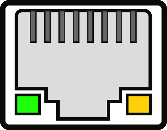 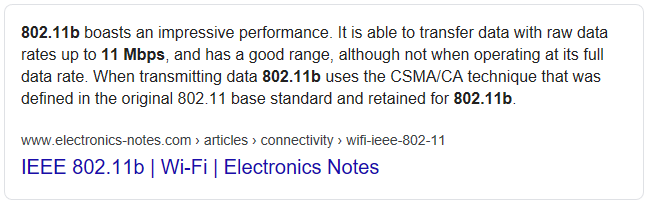 1Hz
1Hz
1Hz
1Hz
1Hz
1Hz
1Hz
1Hz
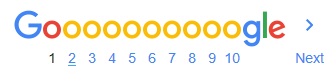 Electromagnetic Fields
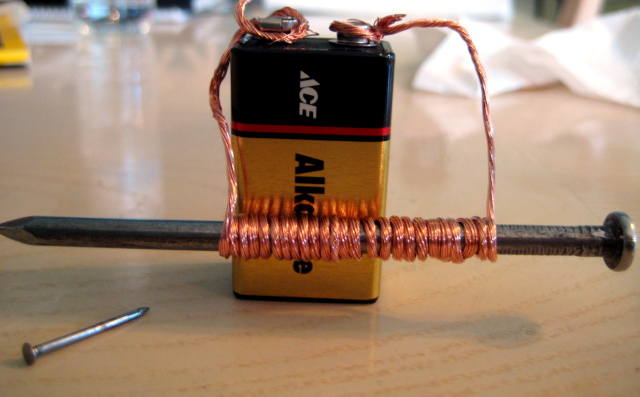 Remember this?

Field of electromagnetic force from the motion of an electric charge

Forms orthogonal to electron flow
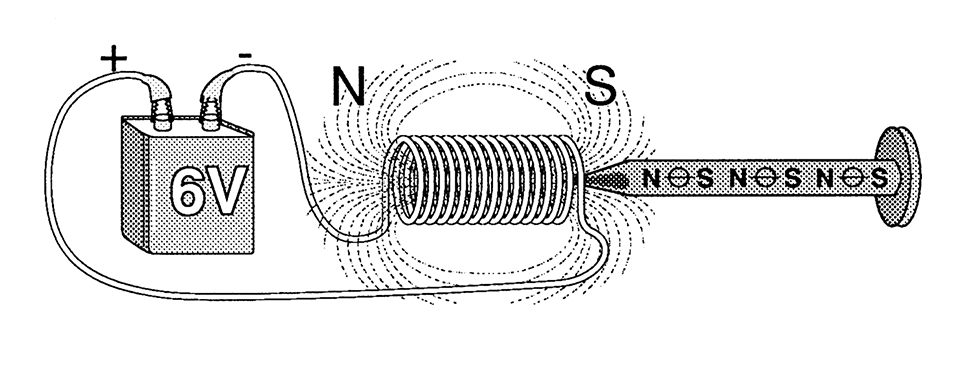 Electron flow
Magnetic Field
Magnetic Field
Radio Signals
Oscillating current in antenna = Radio Signal






Received signal induces current, reproduces sent signal
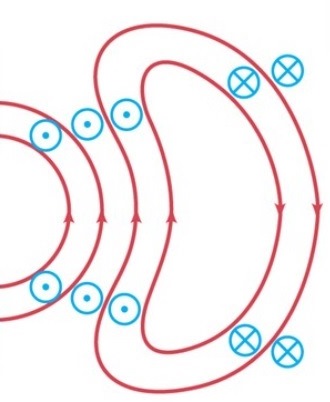 +
+
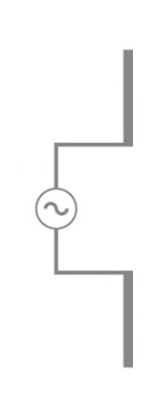 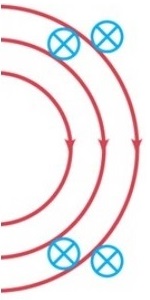 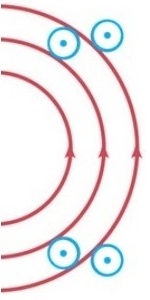 I
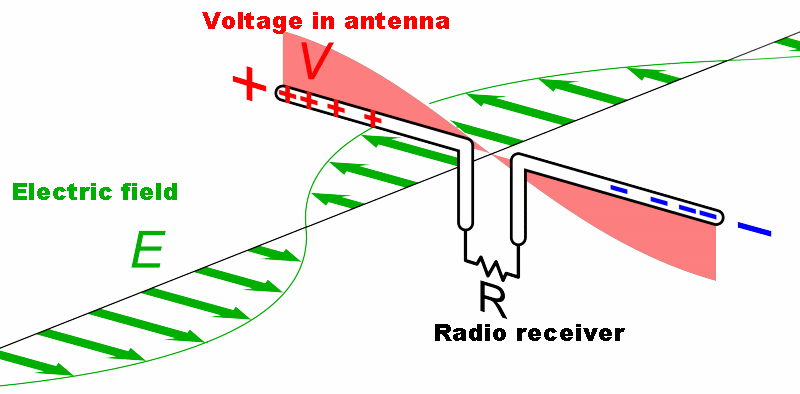 I
–
–
Encoding Data Onto a Signal
Modulation: varying waveform properties
Three ways to modulate signal
Amplitude


Frequency


Phase
802.11b Modulation
Fixing Misconceptions
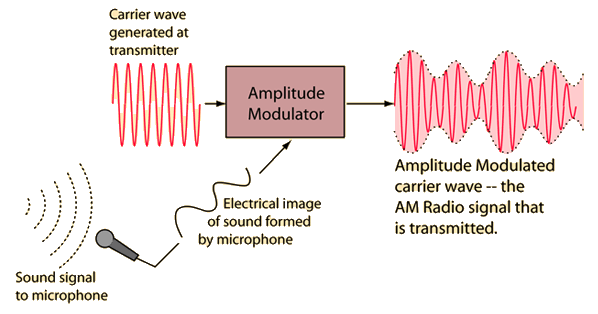 Frequency = data rate
Frequency is “carrier wave”
Data encoded onto carrier wave
Data rate < frequency
Max. data rate a function of signal strength and line noise
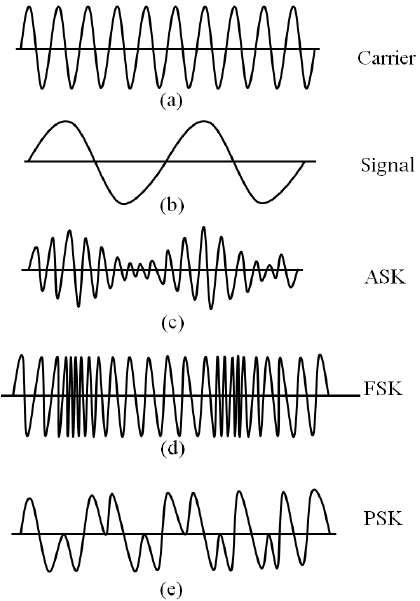 Phase Shift Modulation
BPSK:   binary phase shift keying



QPSK:   quadrature phase shift keying
Did it shift?
Did it shift?
Did it shift?
Did it shift?
1
1
0
0
802.11b
Did it shift?
Did it shift?
Did it shift?
Did it shift?
How much?
How much?
How much?
dibit
10
01
11
00
And Here Comes the Rabbit Hole!
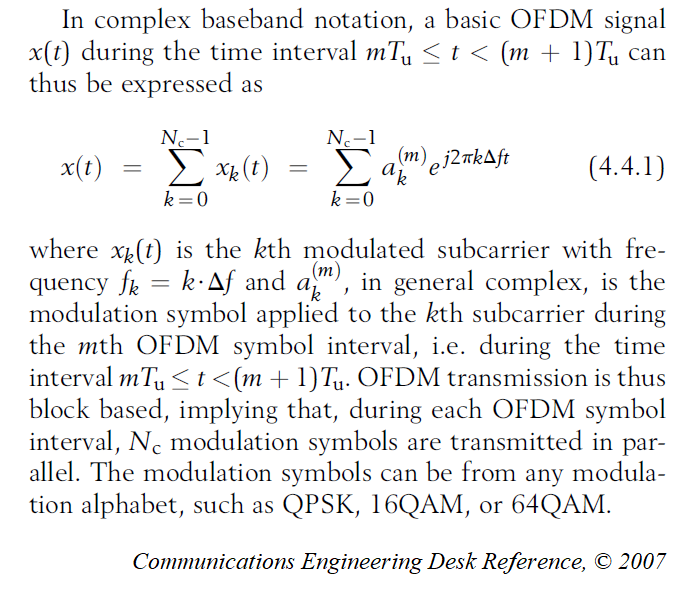 Handling Interference
NOISE
1MHz Sub-Channel @ 2.442 GHz
11MHz Channel
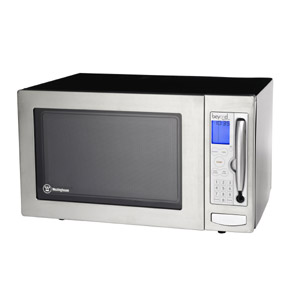 Direct Sequence Spread Spectrum
1
1Mbps Recipe:
To transmit one bit:
0: transmit 0 0 1 1 0 0 1 1 0 1 1
1: transmit 1 1 0 0 1 1 0 0 1 0 0
Symbol rate = 1 million Symbols / sec.
1MSps x 1 bit/S = 1Mbps
2Mbps Recipe:
Transmit dibits
1MSps x 2 bits/S = 2Mbps
Barker Codes
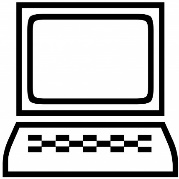 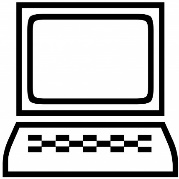 1
11001100100
Symbol
DSSS, Continued
0010
5.5Mbps Recipe:
To transmit four bits:
Symbol size shrunk from 11 to 8 dibits
Symbols overlap on channels
4 bits data encoded (CCK) onto 8 dibits 
(11 ÷ 8) MSps x 4 bit/S = 5.5Mbps
11Mbps Recipe:
To transmit eight bits:
8 bits encoded onto 8 dibits 
1.375 MSps x 8 bits/S = 11Mbps
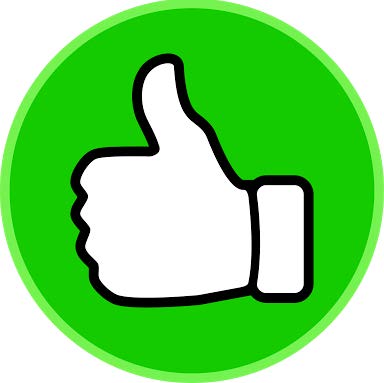 3/8
Next
Sym
10101011
10111010
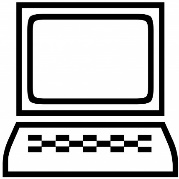 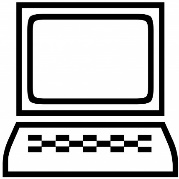 0010
For Reference’s Sake…
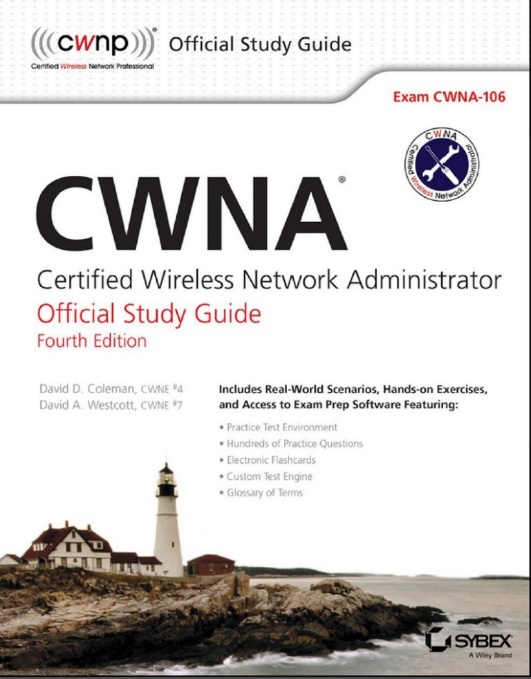 Consult your local 1700 page CWNA study guide

Or your 568 page Communications Engineering Desk Reference manual
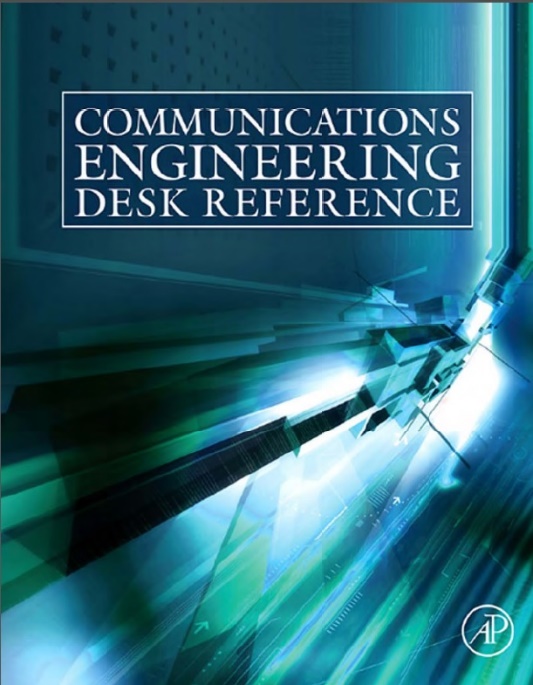 How Did Wi-Fi Get Faster?
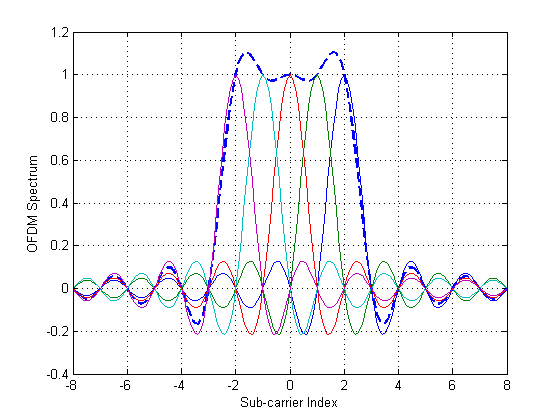 Better modulation
QPSK  64-QAM
2 bit values  8 bit values
Multiplexing (OFDM)
Overlapping multiple signals on the same bandwidth
Multiple Antenna (MIMO)
Channel Bonding
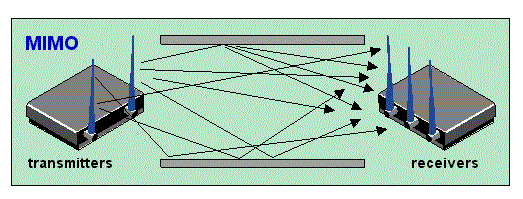 Where’s My Gigabit Wi-Fi?
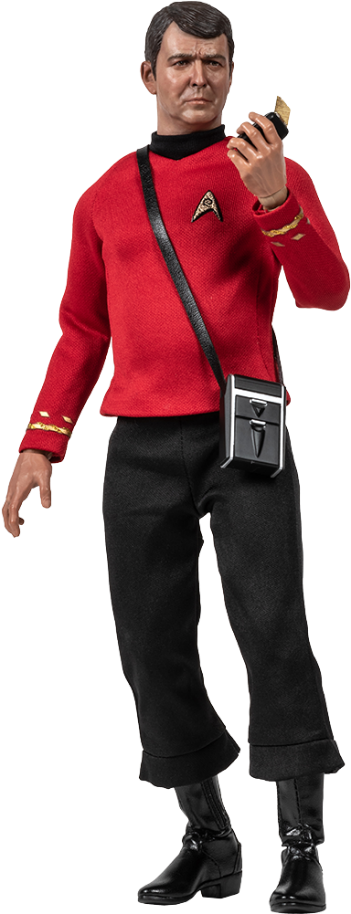 Encoding reaching its limit
Noise built into engineering
More data = more loss
Higher frequencies?
Signals don’t propagate
Channel Bonding on 5GHz
9 20MHz Ch. @ 173Mbps
4 40MHz Ch. @ 400Mbps
2 80MHz Ch. @ 867Mbps
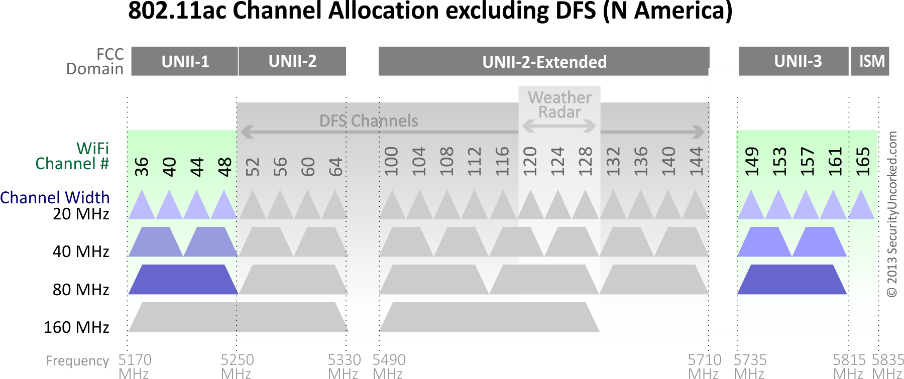 E
To Fix the Problem…
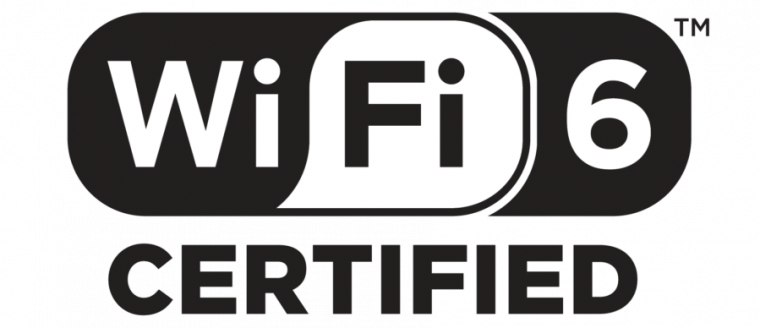 Wi-Fi 6e (802.11ax2 ?)
FCC opening 5.9GHz – 7.1Ghz spectrum
AKA “6GHz spectrum”
Existing frequencies?
14 80GHz 1Gbps channels 
7 160GHz 2Gbps channels
Nothing formalized
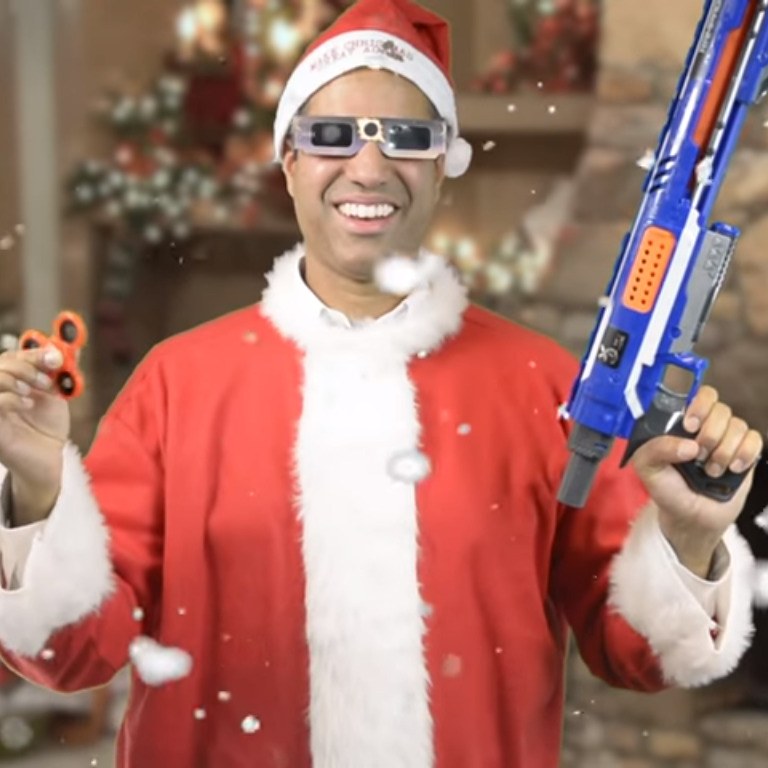 See Me w/ Questions
Very simplified information
Good to know what we’re dealing with
Please present @ Brainstorm!!!
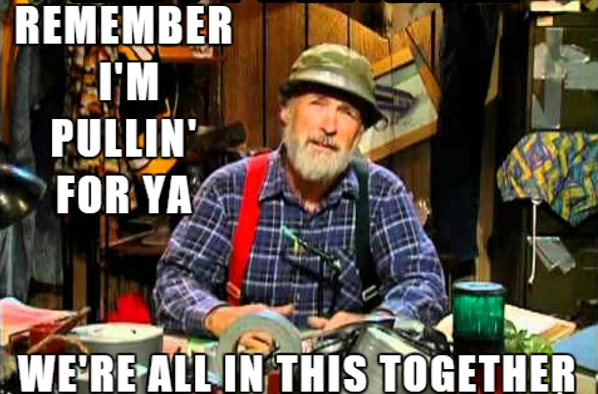